Evaluating job offers
Viterbi Career Connections
Tips for successful negotiation
Remain calm and flexible 
Negotiations are a conversation, not a confrontation 
Show how your skills match the employer’s needs 
Avoid personal or oversharing 
Avoid salary talks until you receive job offer
[Speaker Notes: Remind students to let the employers lead with the initial salary offer. Don’t give them the number you had in mind first.]
Brainstorm YOUR VALUE
Consider your
Accomplishments
Skills 
Education 
Personal/Professional experiences 
Awards & recognitions 
Writing Value Statement: 
Three components – Accomplishment, skills, & results produced 
“I accomplished ____ using my ___ which benefited our company by ___.”
IS THIS THE RIGHT JOB FOR YOU?
Is this the right job for you?
Consider your interests, career prospects, progression
Does it align with your long-term goals?
Are the projects in-line with your interests and will provide you with valuable experience? 
Is there room for growth in the career you want? 
Research the Company 
Company structure, people, work culture, company values and reputation 
How stable is the company? What’s the market position like?
[Speaker Notes: Be realistic!
Job may no be perfect and you may need to compromise in something 
Will this job get you to your ultimate goal?
Will you progress and improve in this current position?
Students can reference our employer guidelines if needed]
CONSIDERING MULTIPLE JOB OFFERS
Politely ask for a minimum of two weeks to consider the offer
Take your time to get to know the roles
Weighing up the pros and cons against your own career ambitions
Long-term growth opportunities
Work environment
Evaluate the manager 
Salary differences
Should not be sole motive
Avoid Reneging
Ask for extension if needed
[Speaker Notes: Thank you for the offer. I do have another opportunity that I’m considering and I am just trying to make an informed decision for my future.
Example: Microsoft & Nvidia 
Was offered a position at Microsoft but waiting for second interview at Nvidia
Take our time to know the roles
Working internationally
Evaluate the manager
Are they supportive, good listener, provide feedback?
You can learn a lot about your manager from the way they handle the negotiations with you.]
Know your worth - Salary
Evaluate – how much are your skills & experiences worth before accepting the salary offered
Identify the job
Visit at least 2 websites with market-based info about the job
Compare the job titles  
Do the job responsibilities and requirements match up?
Select job title that matches best
Compare job description 
Job duties
Required education and experience
[Speaker Notes: Identify the Job 
Do research on the position, title, and salary earnings 
Find at least two different websites that provide with market-value information that can be comparable 
Compare job titles 
Do they match up – the position online verse the job description provided to you?

Select Job title 
Select the title that closely matches the responsibilities and requirements that relate to the position you were offered 
Sometimes the title may be different ex. “Engineering Entry Level” vs. “Engineering Intern” 
Make sure to compare with the position that matches the job description you were provided 
In comparing the job descriptions, consider the salary someone in this role is being offered
Compare your education and skills and the research to what you were offered. Is this accurate?]
Salary Resources Checks
Viterbicareers.usc.edu/explore
Engineersalary.com
U.S. Department of Labor, Bureau of Labor Statistics 
Linkedin.com 
Glassdoor.com 
Indeed.com
Payscale.com 
Salary.com
Salary range
Set a target salary and target salary range prior to going into negotiations
Building your Range 
Walk-Away Point
Target Salary (Median Range)
Maintain range between 10 to 15% for early to mid-career professionals 
Preferred Salary
No more than 20% from target salary
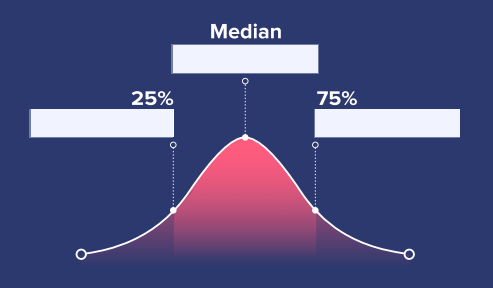 [Speaker Notes: Low Point: Walking Point number that you will walk away from negotiations and a potential employer because the salary offered is too low and equitable
Keep in mind your personal budget and situation
Median: Number you are comfortable with that meet your needs 
High: Target Salary
Amount you really want]
Considering benefits & PERKS
Identify the standard and nonstandard benefits that are most important to you 
Think about additional benefits that you might want to negotiate
i.e. PTO, Stock options, flexible hours
Consider the perks
[Speaker Notes: In certain cases when a company states they are unable to financially increase your overall salary pay, there are benefits to consider to compensate. 
Prior to entering negotiations consider: - Personal budget - Standard benefits provided - Additional benefits/perks you can negotiate 

When evaluating a job offer consider the employee benefits package
Do they provide 401K plans, health insurance? 

Consider additional benefits: 
Equity and Stocks – RESEARCH FIRST (Glassdoor.com) – should be last resort 
Restricted Stock Units (RSUs): promises to GIVE employees a share of a stock
Stock Options: promises the employee a chance to BUY stock at a fixed price
Does your job offer include shares or other equity? Yes, then you can negotiate
Can you impute a real value on the shares offered?
Have you exhausted your better options like base salary and paid vacation?
Flexible hours
Relocation 
Days off/ time leave
Telecommute 
Maternity leave
Educational Benefits
Online learning programs, tuition reimbursement program (if the company already has it)
Lunches
Gym facilities
Day care]
Contact us – Viterbi career connections
Ronald Tutor Hall (RTH) 218
Monday – Friday | 8 am – 5 pm
(213) 740-9677
vcareers@usc.edu